Tallinna Õpetajate Maja tööseminar 8.juunil Palmses
Tööseminari eesmärk
arutada uue kodulehe konseptsiooni 
kokku leppida selle struktuuri ülesehituses
Küsimused aruteluks
Mis on kodulehe eesmärk?
Küsimused aruteluks
Kas kodulehe arendamise kallal töötamine on üldse vajalik?
Küsimused aruteluks
Mis juhtub kui me seda     ei tee?
Küsimused aruteluks
Millist informatsiooni kliendid kodulehelt soovivad leida?
Küsimused aruteluks
Informatsiooni Õpetajate Maja peamiste tegevusvaldkondade kohta?
Tegevusvaldkonnad
Huvikursused täiskasvanutele
Ürituste korraldamine/meeskonnakoolitused
Ruumide rent 
Õpetajate täiendkoolitus/ainevõistlused
 Kunstigalerii
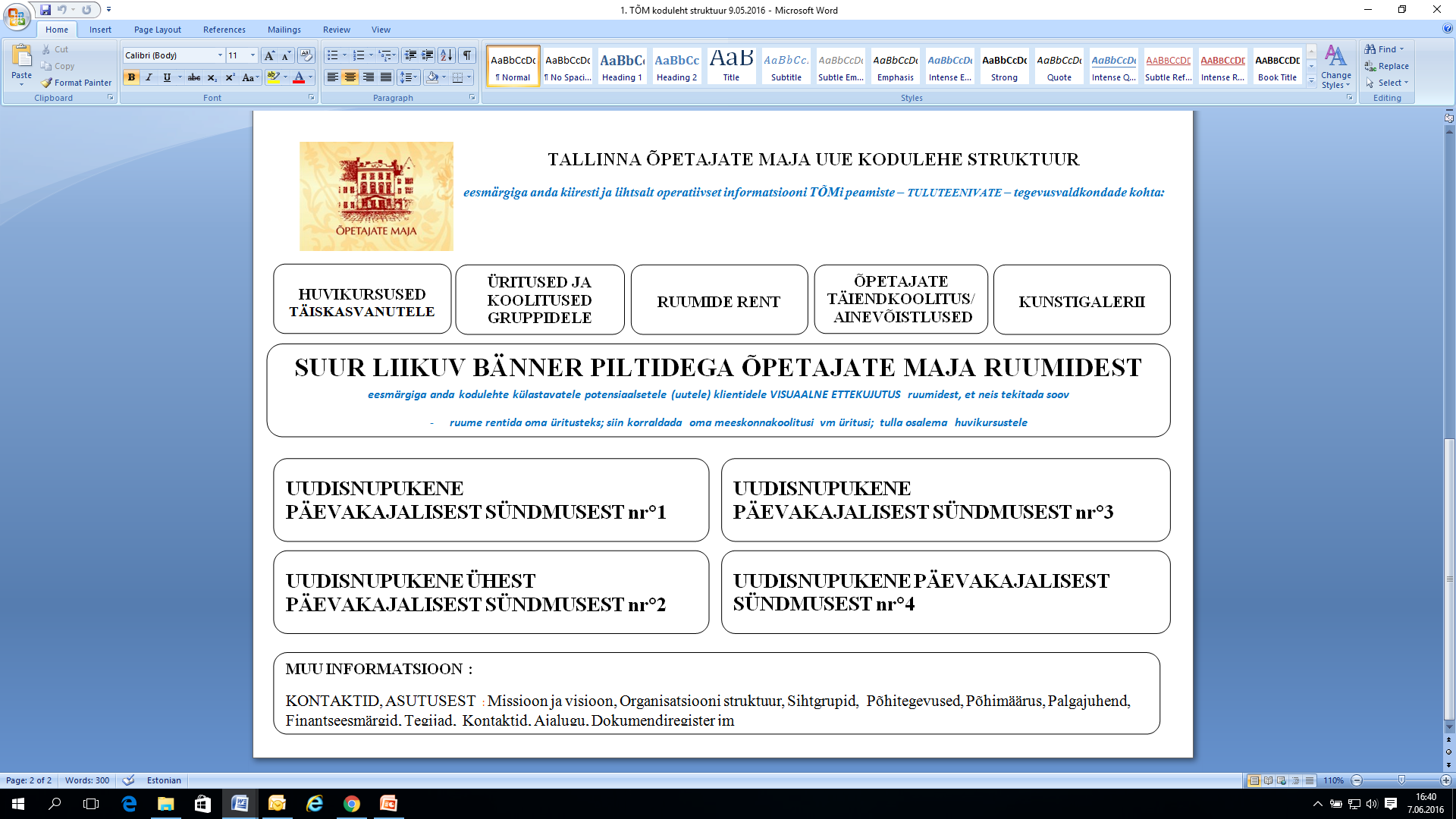 Tegevusvaldkonnad
SUUR LIIKUV  BÄNNER PILTIDEGA ÕPETAJATE MAJA RUUMIDEST NING KURSUSTEST
Uudisnupukesed
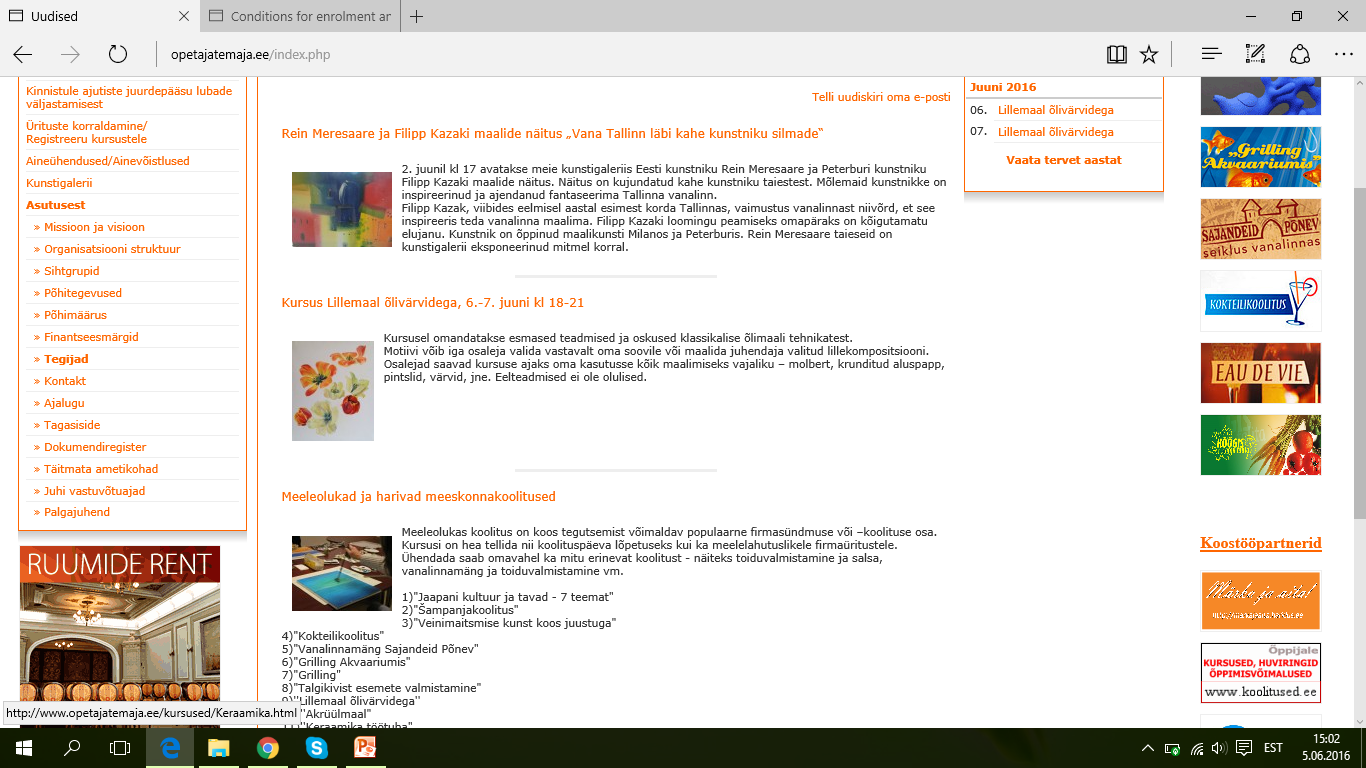 Uudisnupukesed (nt 4) praeguse asemel:
Kitsaskohad
Puudub rubriik „huvikursused“ ja või „meeskonnakoolitused“
Nupp call to action nt „Registreeru kursusele“ peab olema eraldi mitte rubriik omaette!
SEGADUS terminitega!
„Registreeru kursusele“ + kontaktid
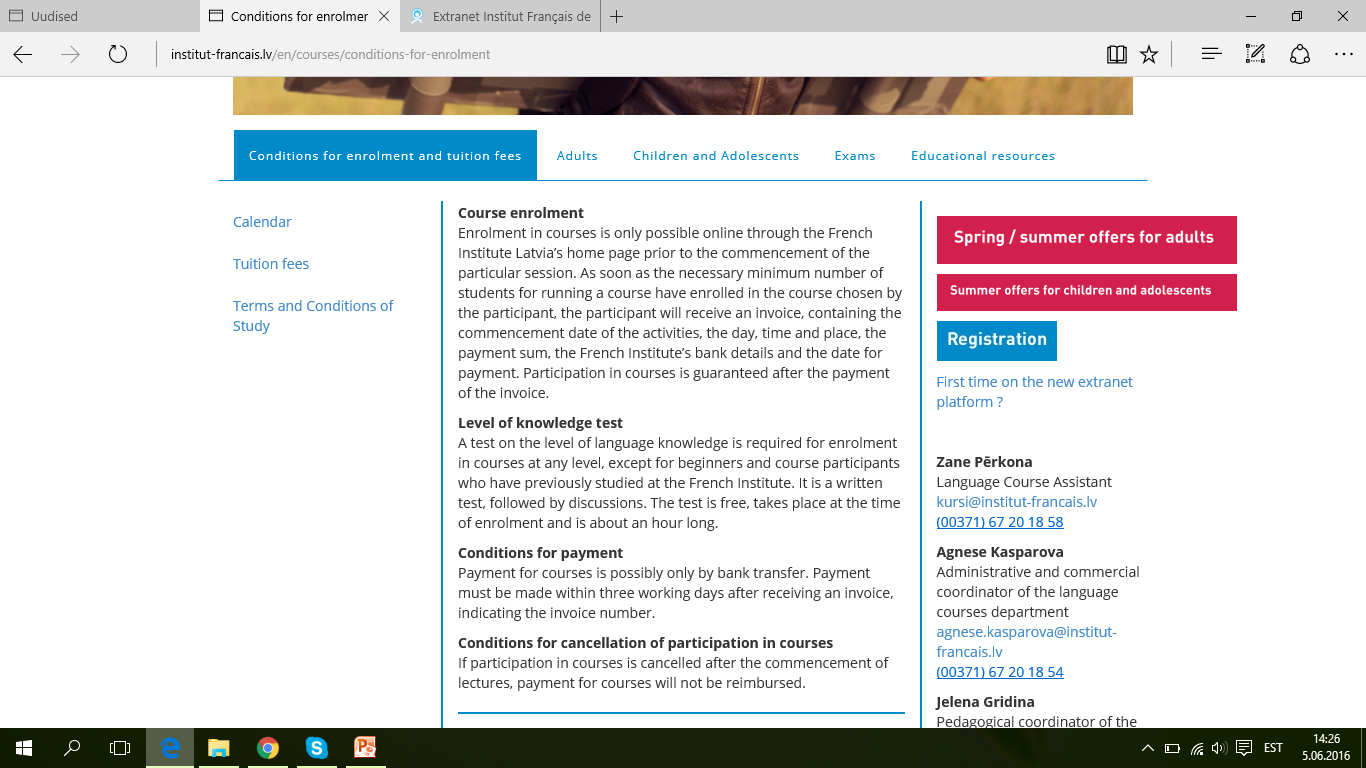 „Registreeru kursusele“ + kontaktid
Küsi lisainformatsiooni meie projektijuhtidelt:
   Tiiu Paas
 tiiu@opetajatemaja.ee
  615 5162 / 554 8856
  Kristel Sarnet
kristel@opetajatemaja.ee 
615 5163 / 556 5486

„Registreeru kursusele“
nt „Huvikursused“
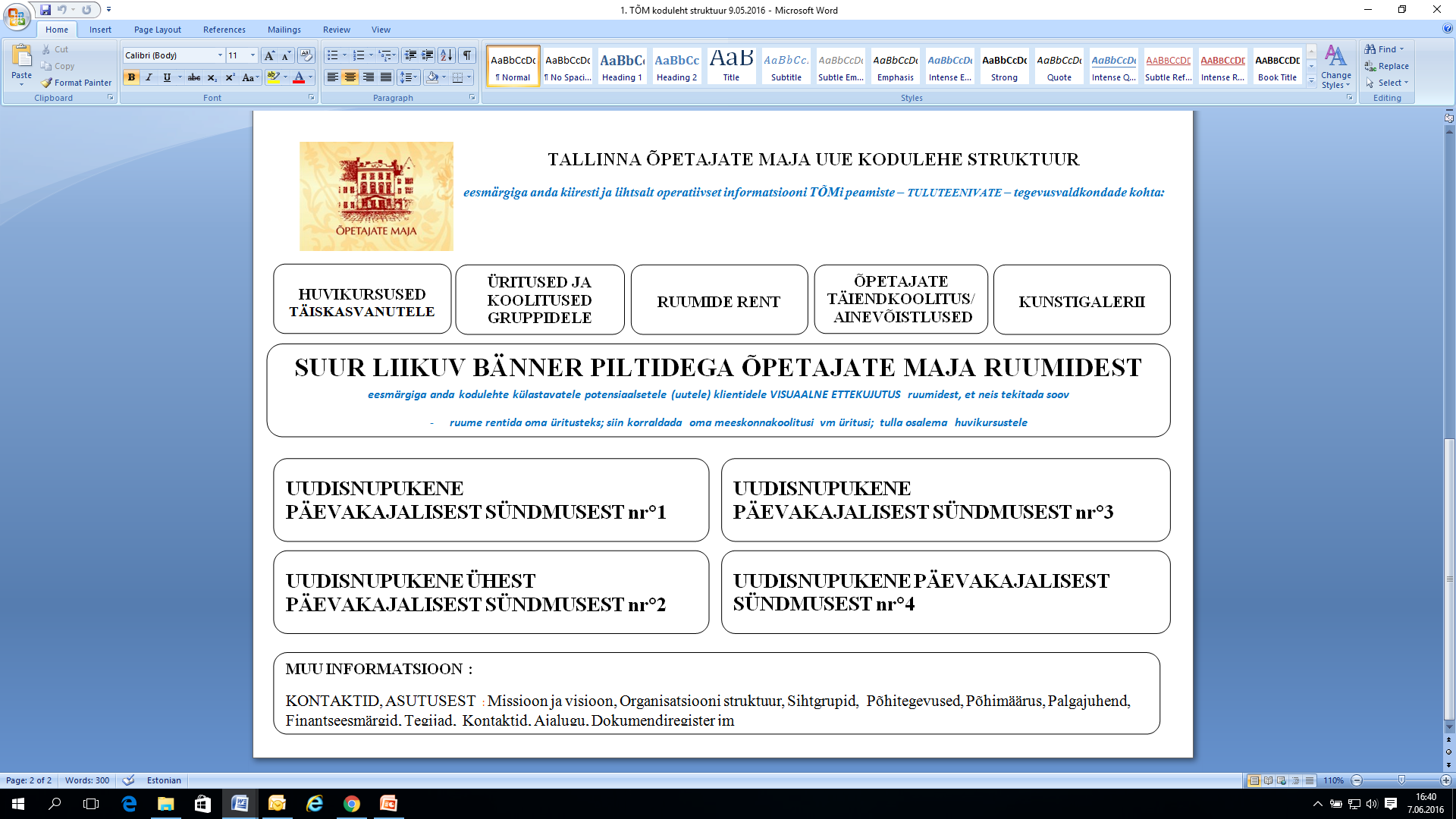 „Küsi pakkumist“ + kontaktid
Küsi lisa informatsiooni meie teenuste üksuse juhilt:
   Kaida Kooli
 kaida@opetajatemaja.ee
  615 5165 / 554 8854
  
„Küsi pakkumist“
nt „Ruumide rent“
„Küsi lisainformatsiooni“ + kontaktid
Küsi lisa informatsiooni meie projektijuhilt:
   Merike Palts
 merike@opetajatemaja.ee
  615 5164 / 554 8857
  
„Vaata koolituspäevade ajakava“
nt „Õpetajate täiendkoolitus“
„Küsi pakkumist“ + kontaktid
Küsi lisa informatsiooni meie kommunikatsioonijuhilt:
   Marina Laidla
 marina@opetajatemaja.ee
  615 5168 / 554 8860
  
„Toimunud näitused”  või “Võta ühendust“
nt „Kunstigalerii“
Kitsaskohad
SEGADUS terminitega:
Kursus ≠ koolitus ≠ üritus ≠ projekt?
Huvikursus või huviõppekursus?
Meeskonnakoolitused / koolitused / meelelahutslikud projektid gruppidele?
Alamenüü struktuur
Küsi lisainformatsiooni meie projektijuhtidelt:
   Tiiu Paas
 tiiu@opetajatemaja.ee
  615 5162 / 554 8856
  Kristel Sarnet
kristel@opetajatemaja.ee 
615 5163 / 556 5486

„Registreeru kursusele“
„Huvikursused“
Üldinformatsioon (bännerid iga kursuse kohta, millele klikkides avaneb pop-up aken rohkema informatsiooniga konkreetse kursuse kohta + võimalusel pildid eelmiste hooaegade kursustest)
 Tingimused (=huviõppekursuste korraldus; soodustused, nupuke tulumaksu mitte-tagastuse kohta)
 Tagasiside klientidelt+tagasisidevorm
Alamenüü struktuur
Küsi lisainformatsiooni meie projektijuhtidelt:
   Tiiu Paas
 tiiu@opetajatemaja.ee
  615 5162 / 554 8856
  Kristel Sarnet
kristel@opetajatemaja.ee 
615 5163 / 556 5486

„Küsi koolituspakkumist“
„Meeskonnakoolitused“
Üldinformatsioon (bännerid iga koolituse või meelehahutusliku projekti kohta, millele klikkides avaneb pop-up aken rohkema informatsiaooniga + võimalusel pildid toimunud üritustest)
 Tingimused (=meeskonnakoolituste korraldus jm)
 Tagasiside klientidelt+tagasisidevorm
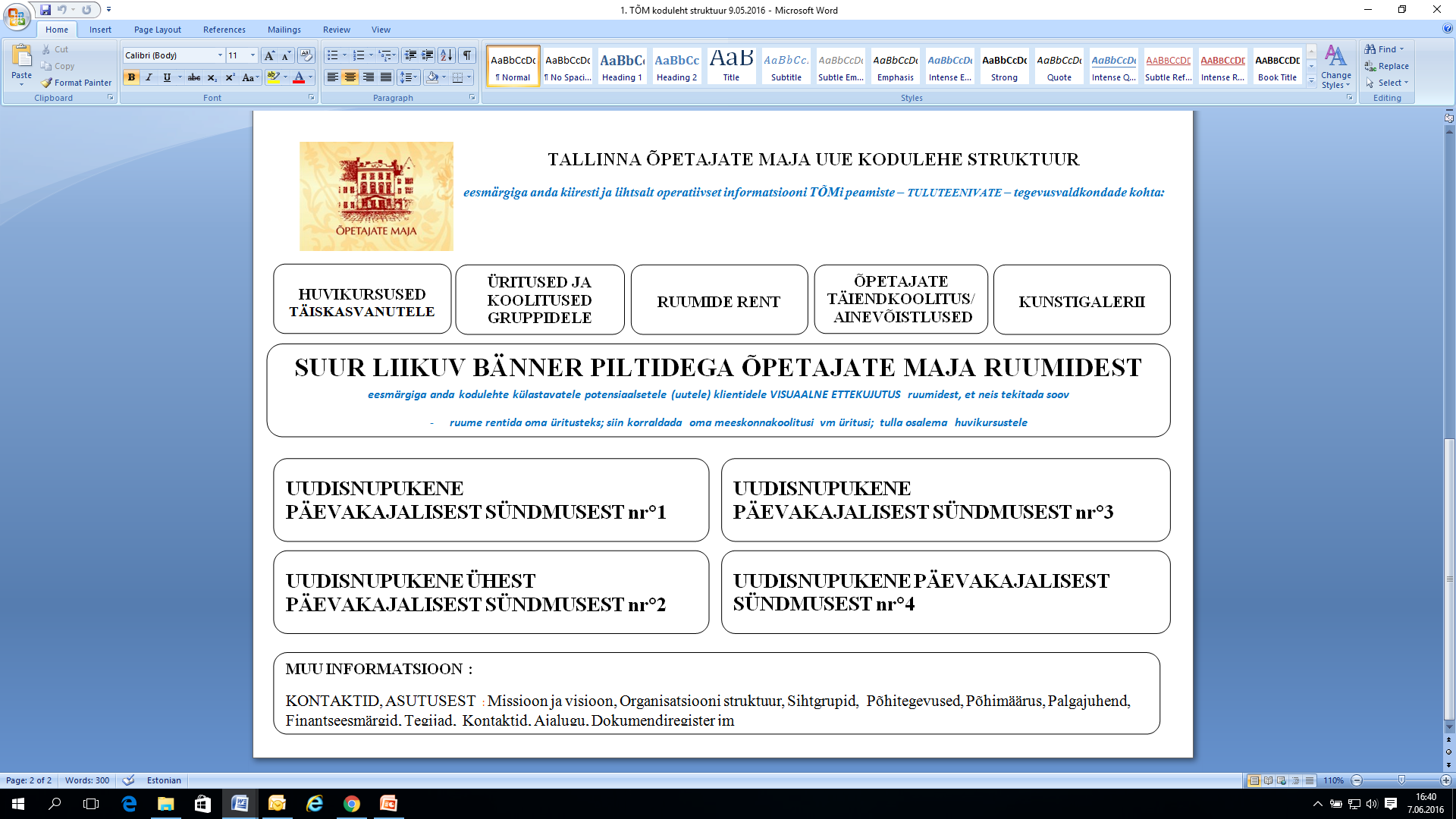 Alamenüü struktuur
Küsi lisa informatsiooni meie teenuste üksuse juhilt:
   Kaida Kooli
 kaida@opetajatemaja.ee
  615 5165 / 554 8854
  
„Küsi pakkumist“
„Ruumide rent“
Üldinformatsioon ja galerii (bännerid iga ruumi kohta, millele klikkides avaneb pop-up aken rohkema informatsiooniga konkreetse ruumi kohta: m2, min /max inimeste arv + pildigalerii)
Tingimused (renditasu arvestus, tasumine, rendist loobumine...)
Parkimisvõimalused 
Kinnistule juurdepääsu lubade väljastamine 
Tagasiside klientidelt + tagasisidevorm
Kitsaskohad
Kellele on mõeldud rubriik „AÜ/AV“?
Asendada „aineühendused“ 
 üldsusele paremini arusaadavama    terminiga „õpetajate täiendkoolitus“     + „ainevõistlused“ ?!
Alamenüü struktuur
Küsi lisa informatsiooni meie projektijuhilt:
   Merike Palts
 merike@opetajatemaja.ee
  615 5164 / 554 8857
  
„Vaata koolituspäevade ajakava“
„Õpetajate täiendkoolitus“
Üldinformatsioon õpetajate täiendkoolituste kohta 
Aineühenduste ajagraafik
Toimunud õppepäevad koos galeriiga
Üldinformatsioon õpilaste ainevõistluste kohta 
Ainevõistluste tulemused
Alamenüü struktuur
Küsi lisa informatsiooni meie kommunikatsioonijuhilt:
   Marina Laidla
 marina@opetajatemaja.ee
  615 5168 / 554 8860
  
„Võta ühendust“
„Kunstigalerii“
Hetkel galeriis
Toimunud näitused (bännerid iga toimunud näituse kohta, millele klikkides avaneb pop-up aken rohkema informatsiooniga antud näituse kohta + galerii)
Üldinformatsioon
Kommentaarid, mõtted,ettepanekud?
Edu meile kodulehe arendamisel!